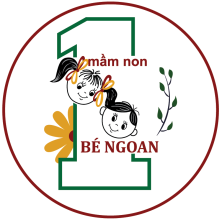 THỰC ĐƠN TUẦN 3 THÁNG 11
TỪ: 16/11/2020 ĐẾN 20/11/2020
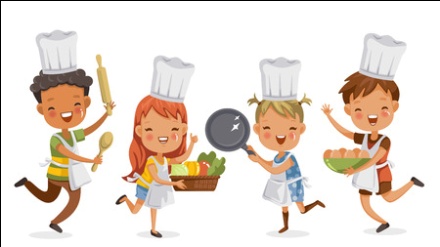